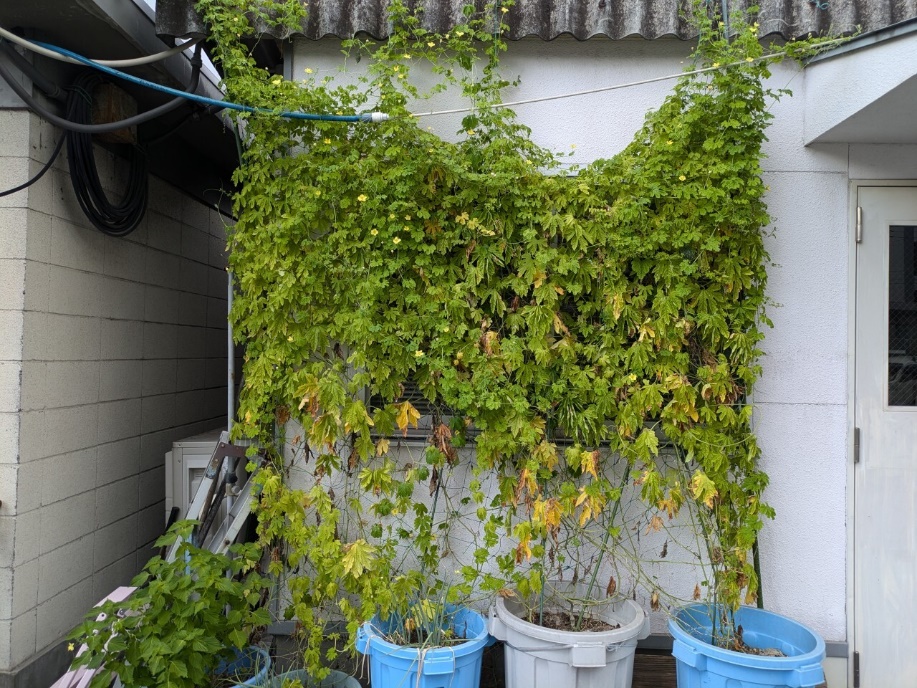 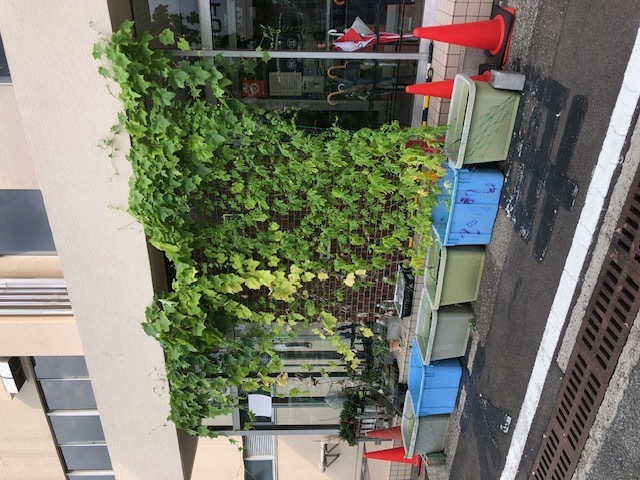 板橋東清掃事務所（清掃車両係）
板橋東清掃事務所
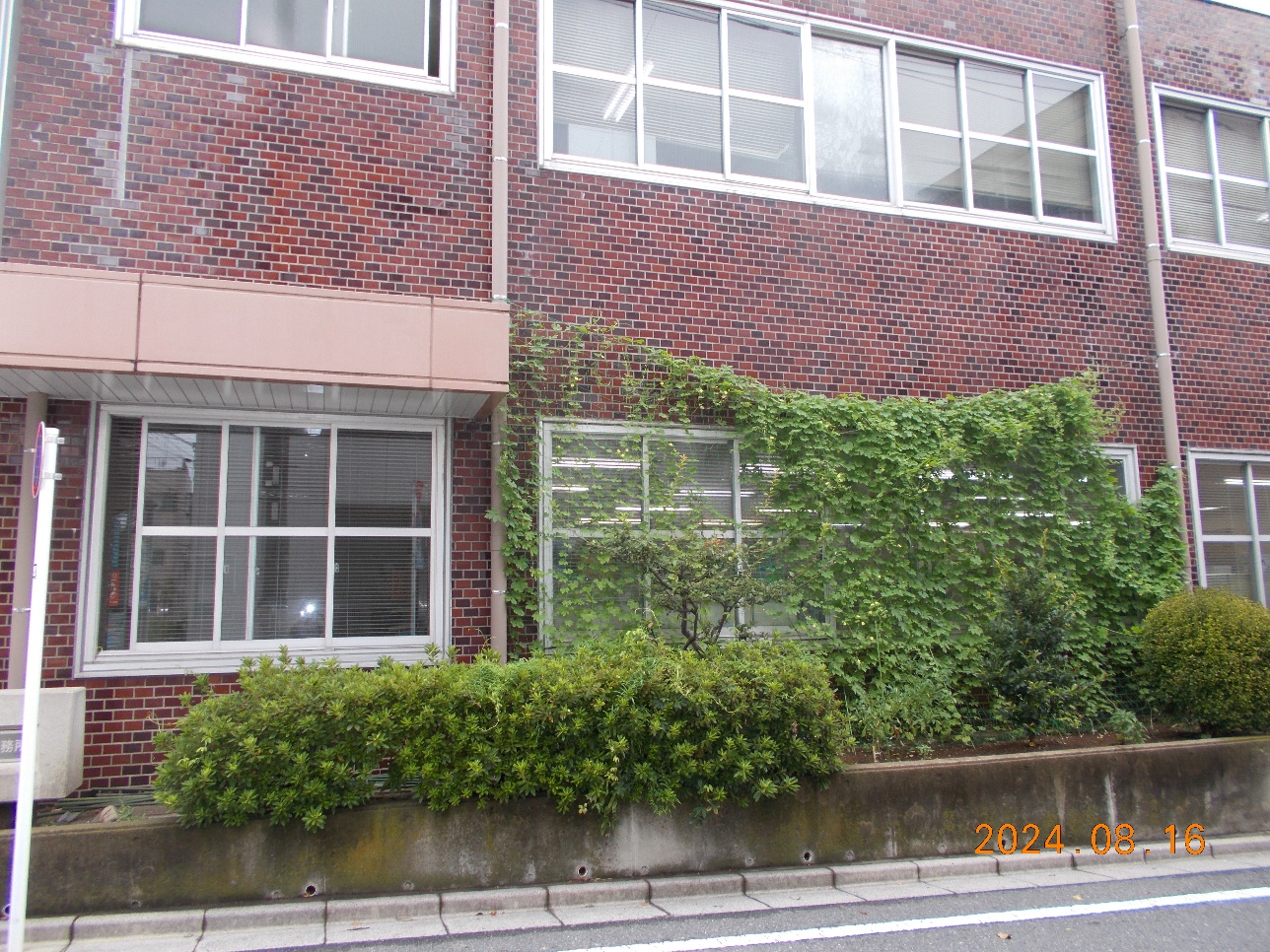 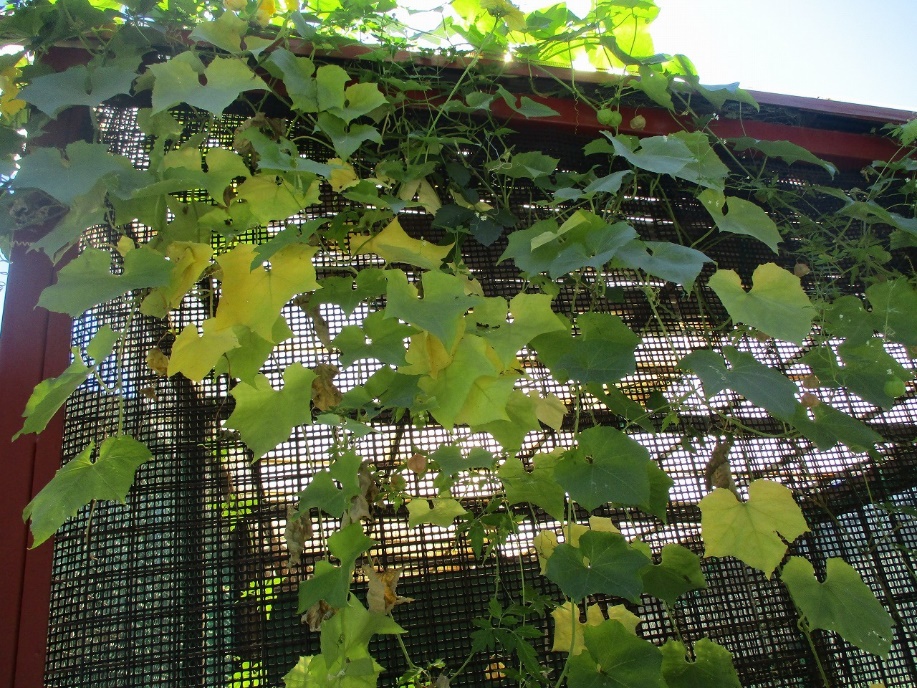 板橋西清掃事務所
こども動物園高島平分園
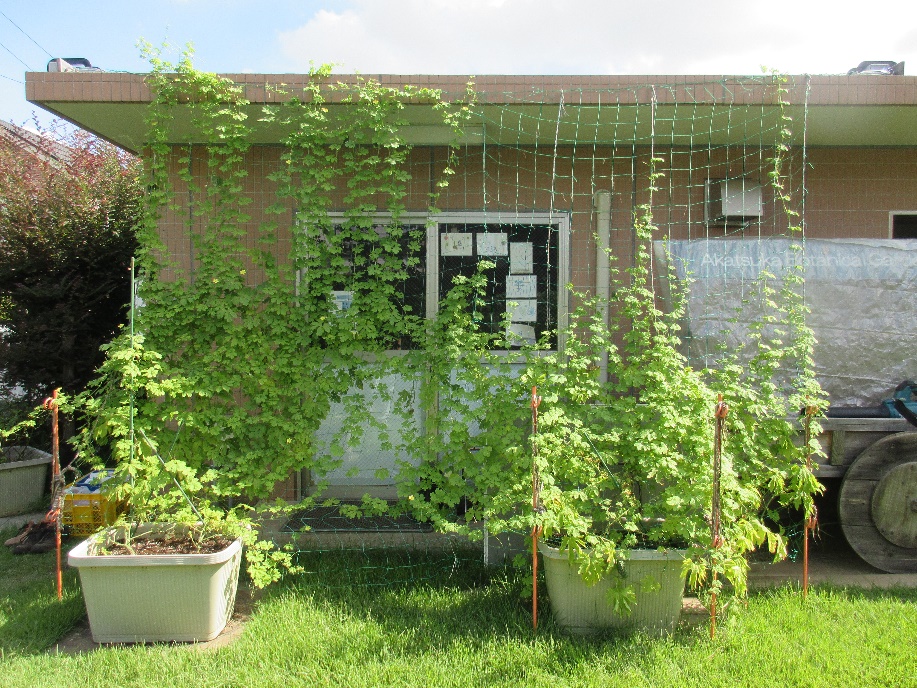 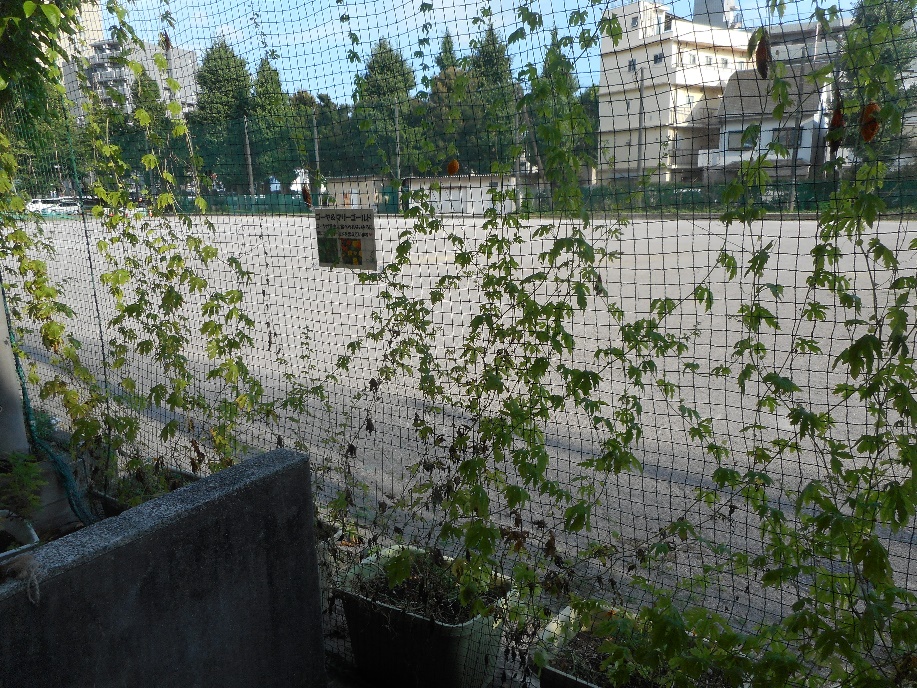 赤塚植物園
フレンドセンター
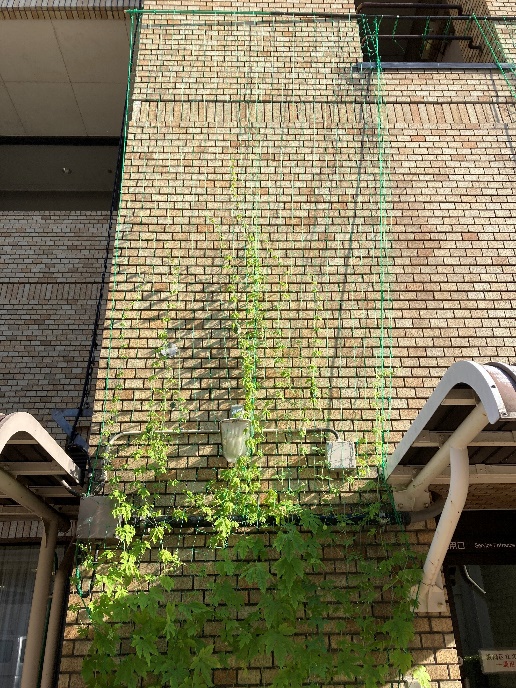 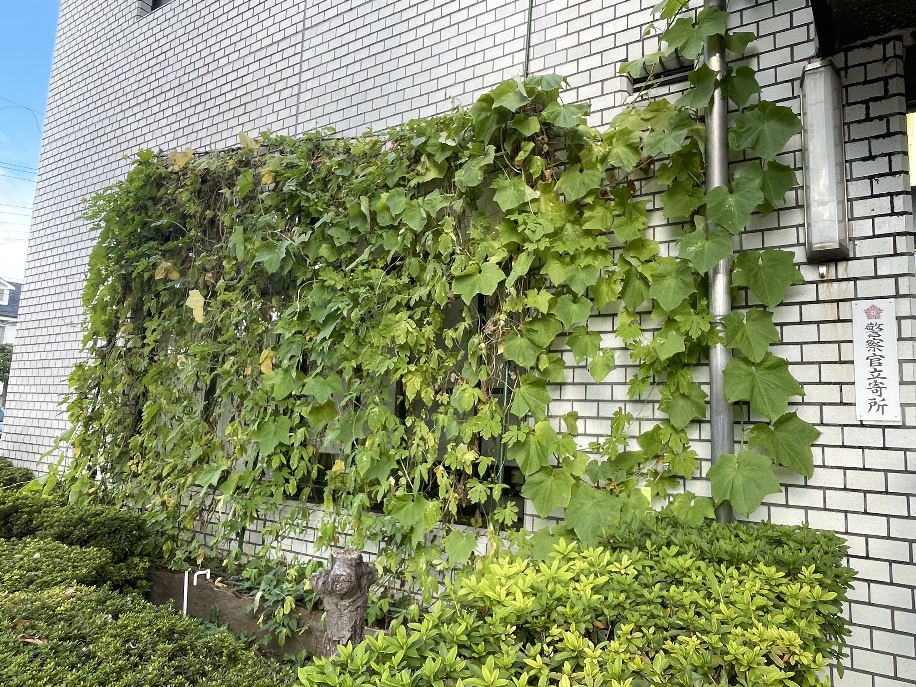 赤塚体育館
文化会館
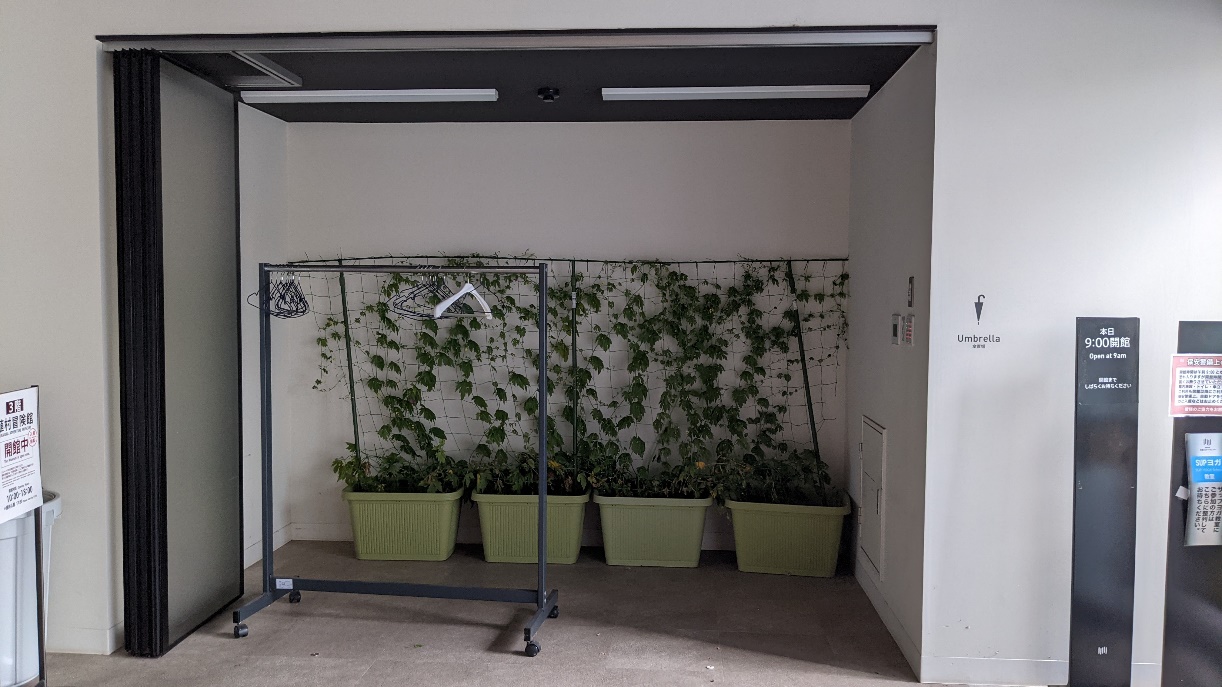 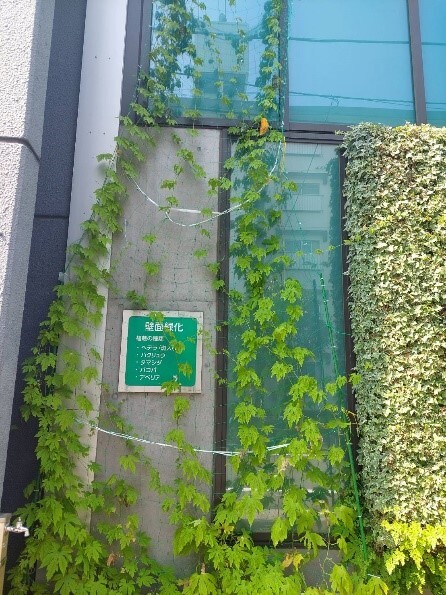 植村加賀記念
スポーツセンター
高島平
温水プール
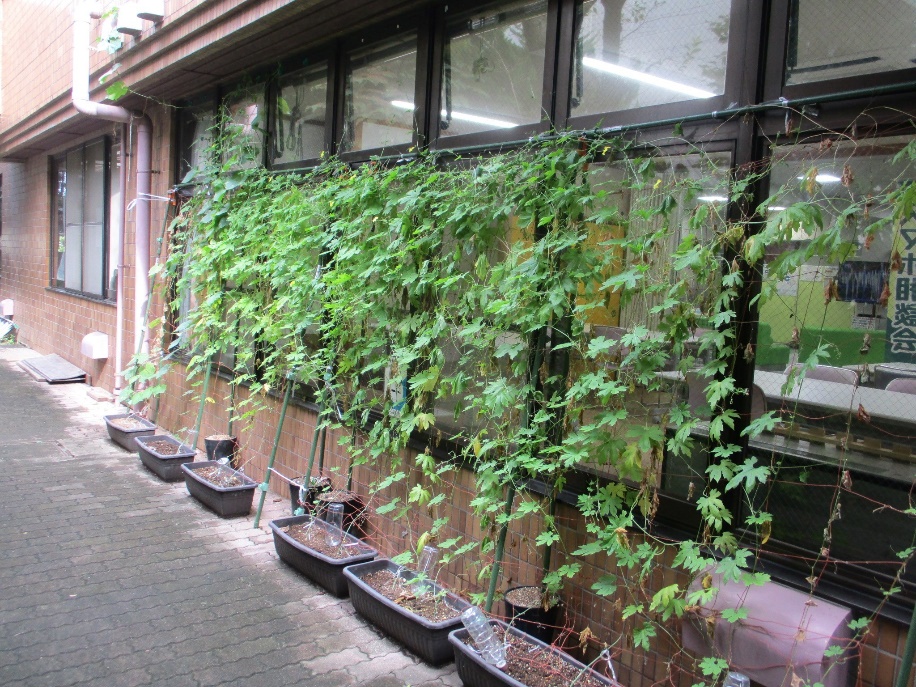 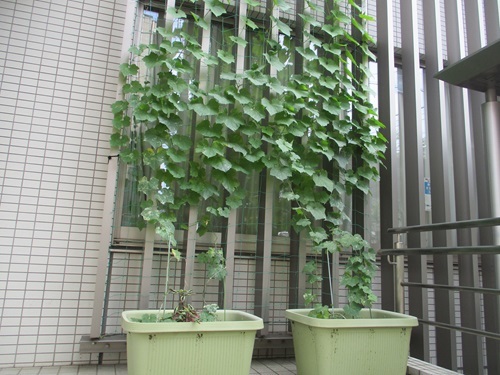 中台ふれあい館
志村ふれあい館
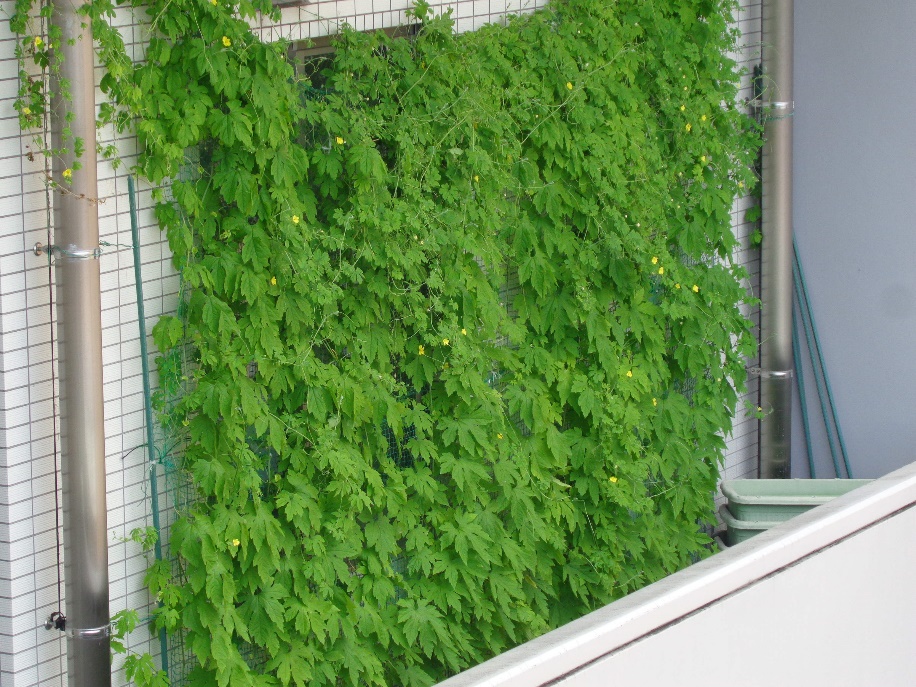 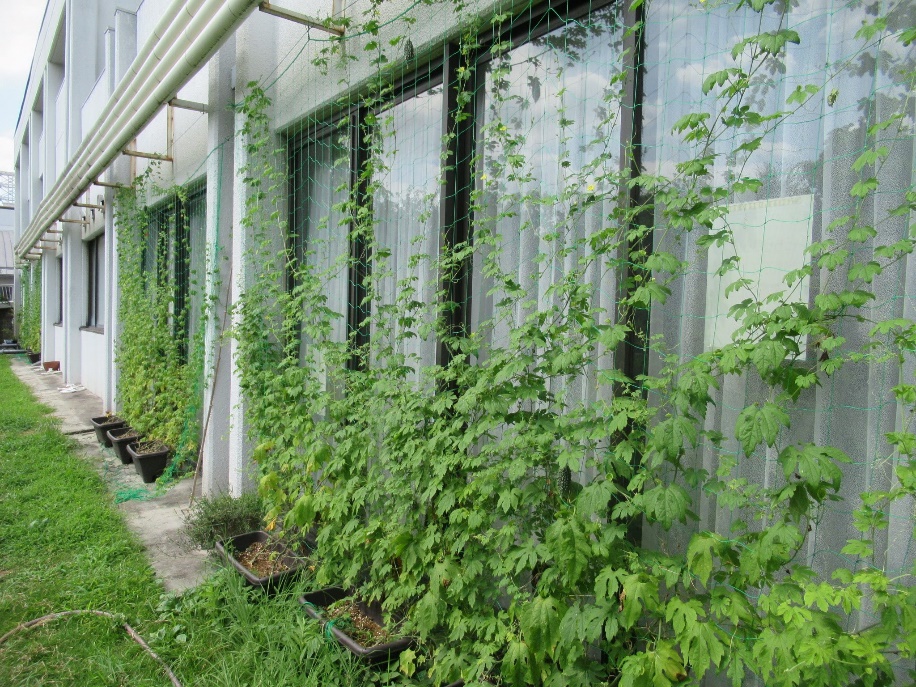 グリーンカレッジ
ホール
高島平ふれあい館
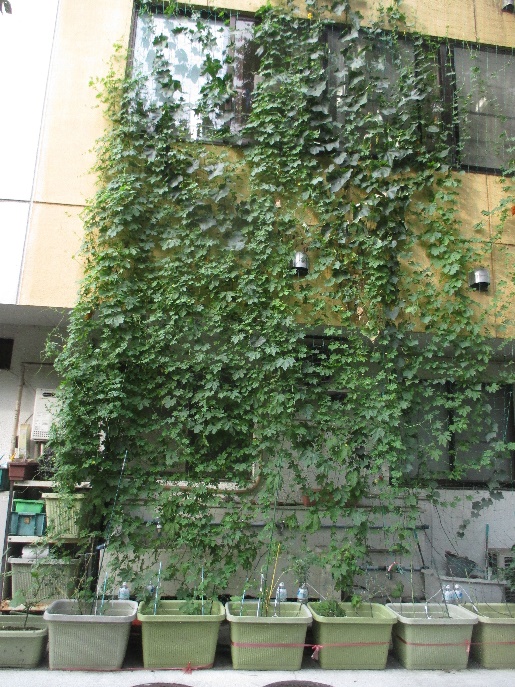 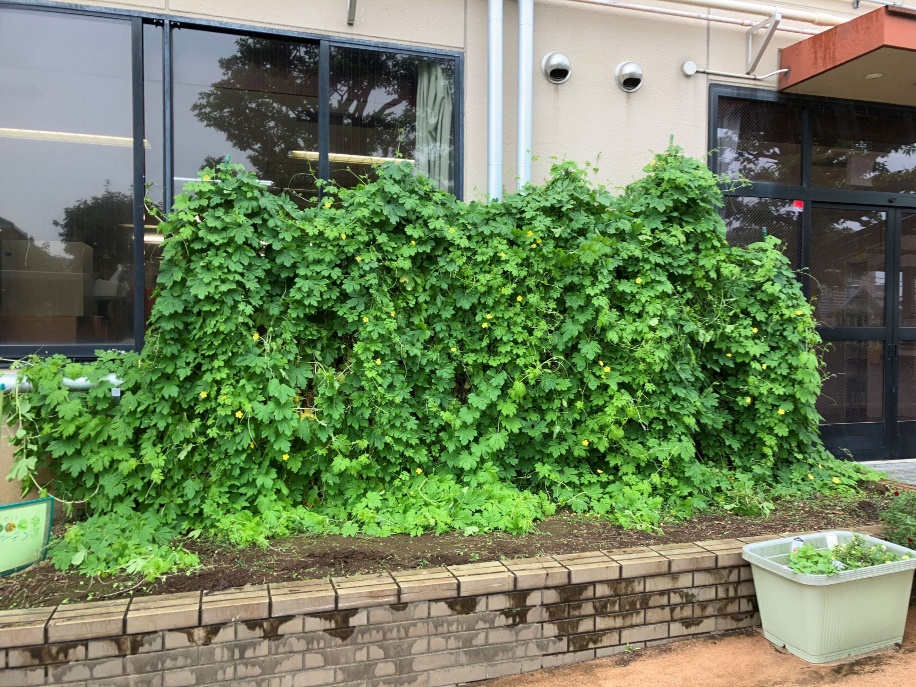 小茂根福祉園
加賀福祉園
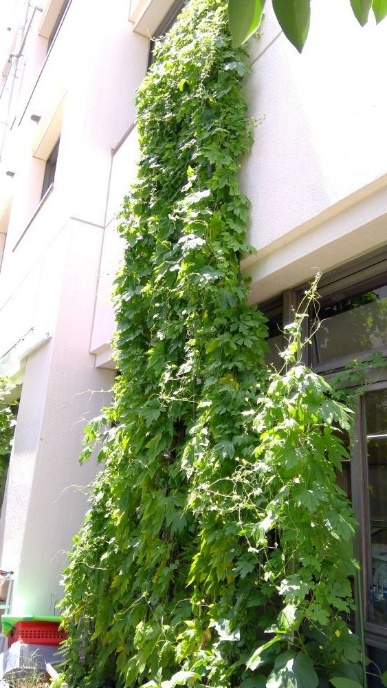 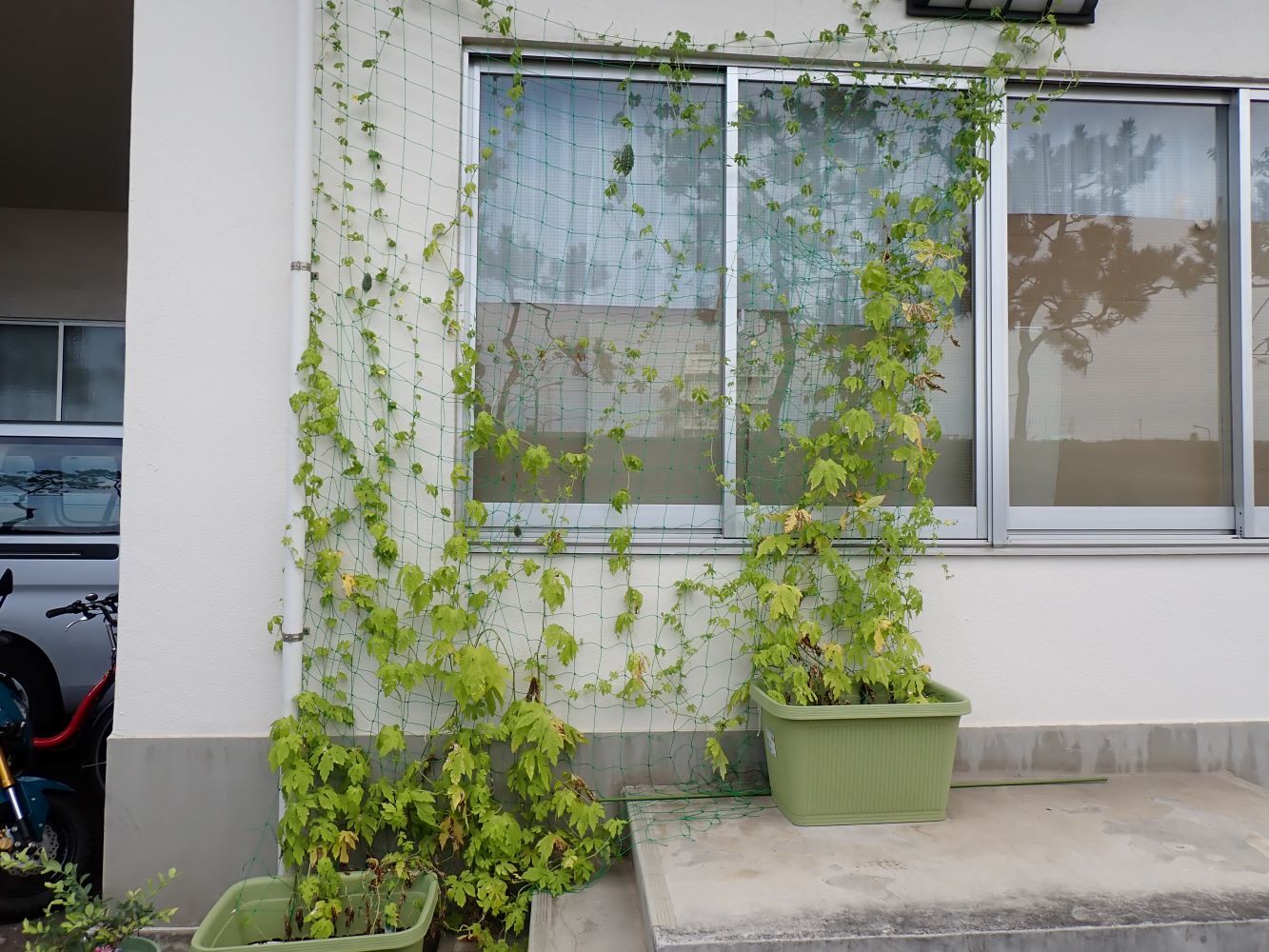 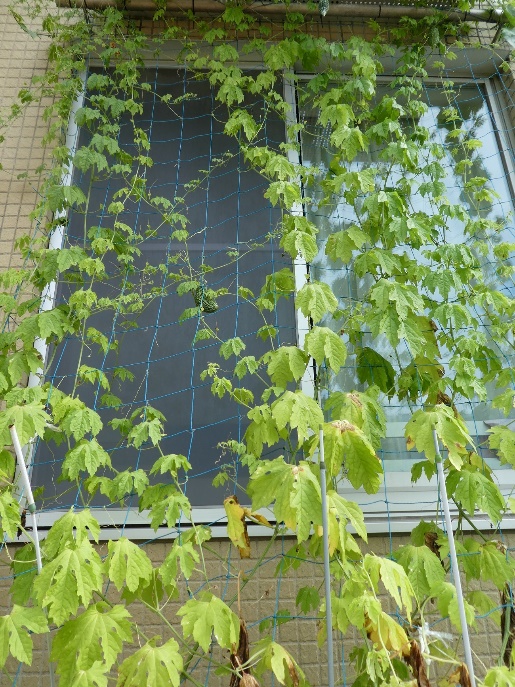 高島平福祉園（分場）
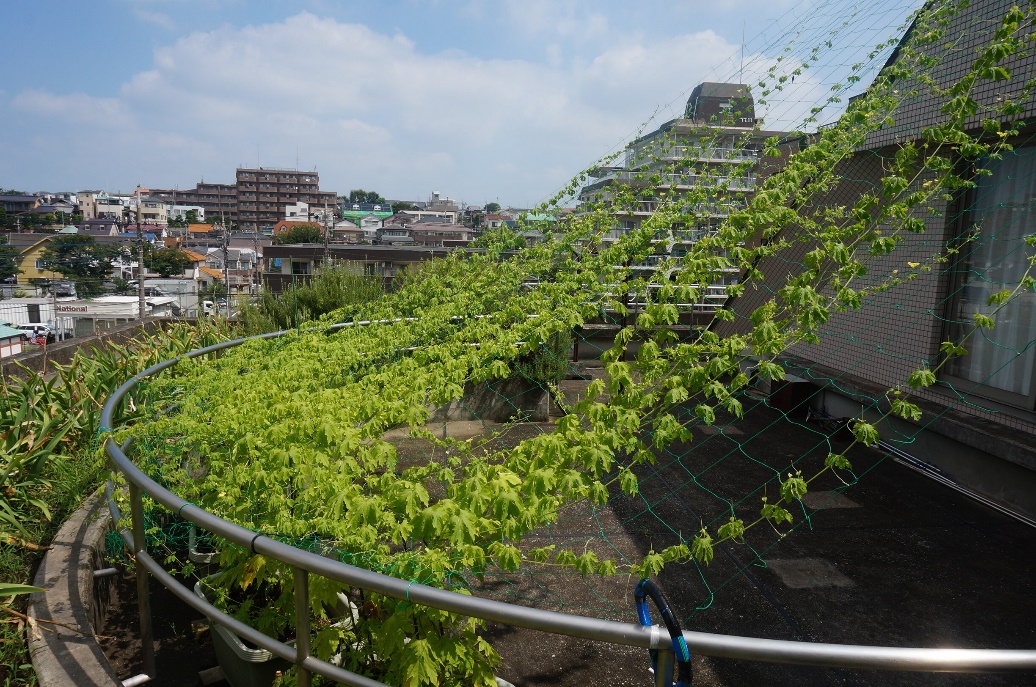 高島平福祉園
三園福祉園
徳丸福祉園
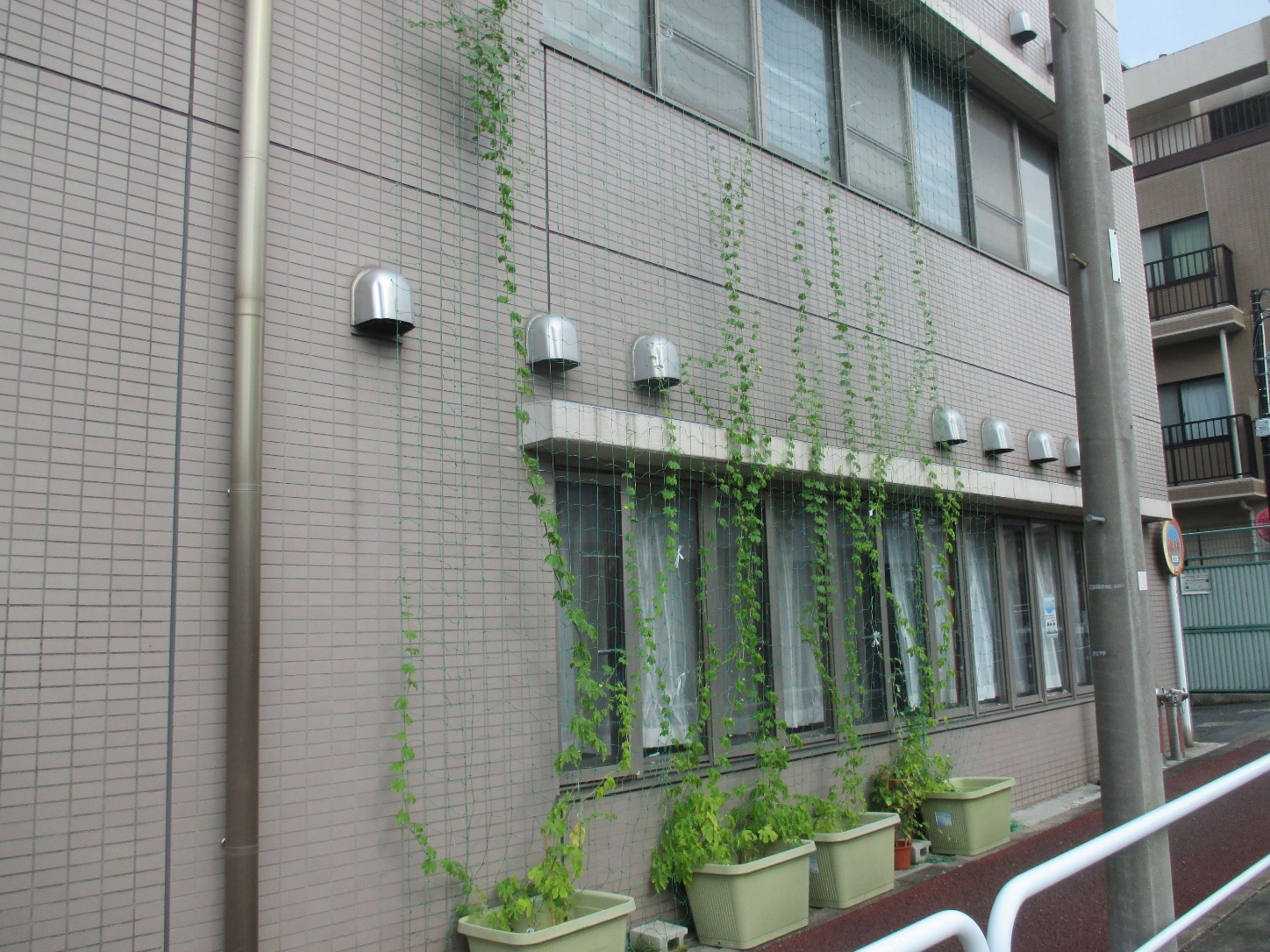 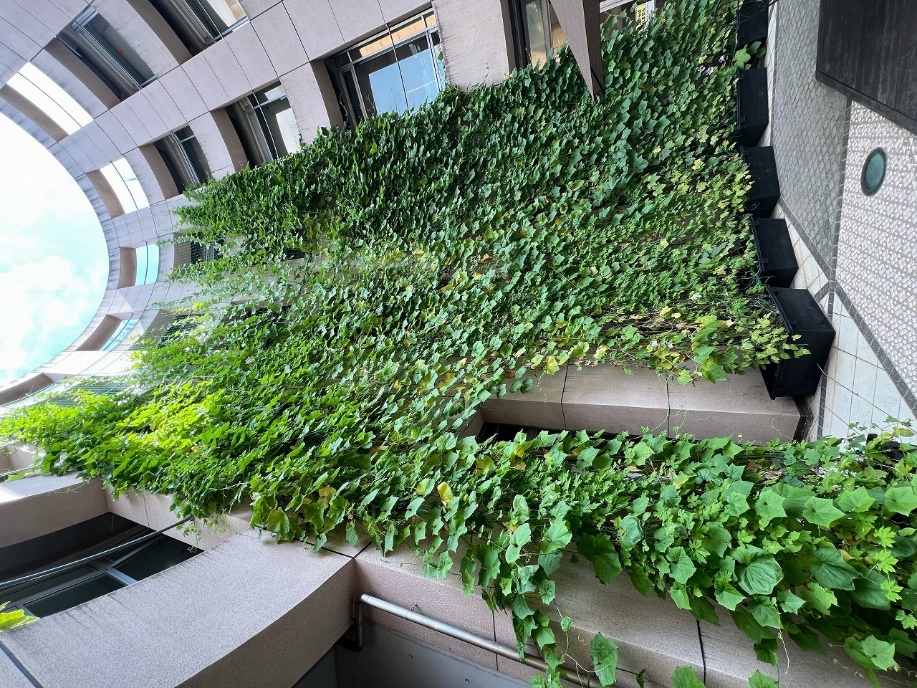 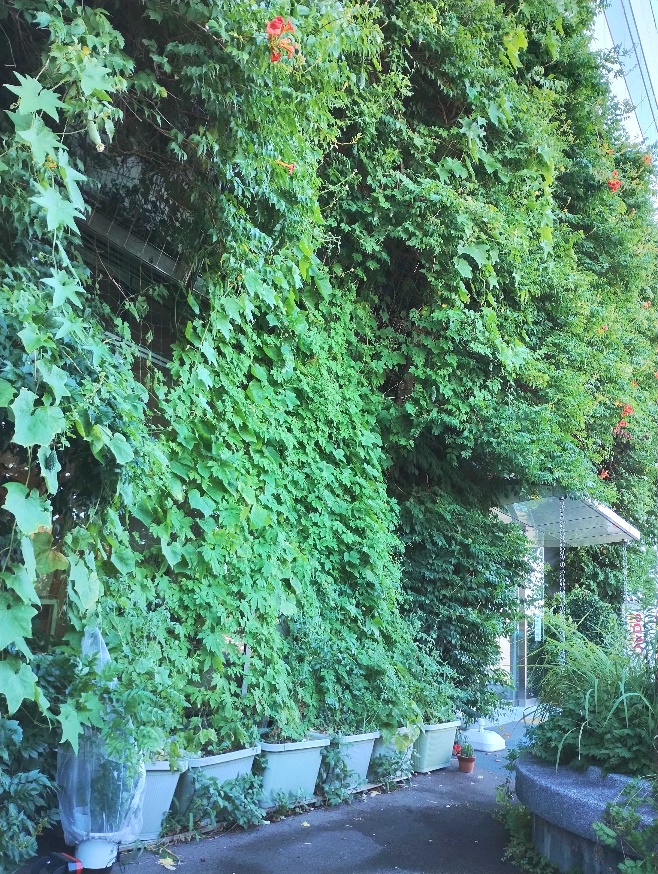 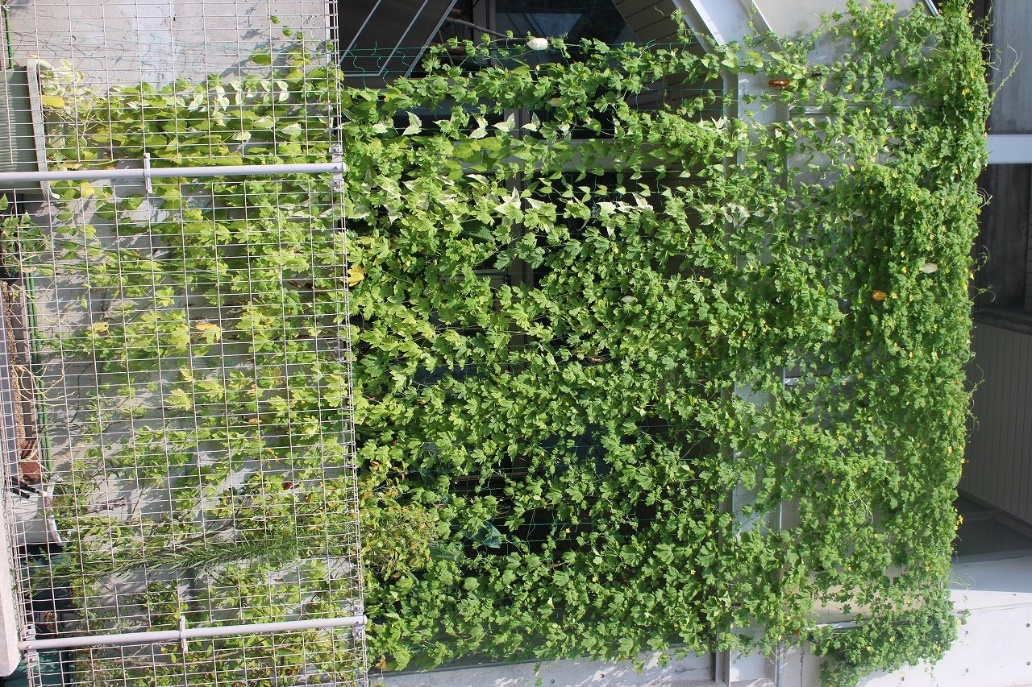 小豆沢福祉園
エコポリスセンター
リサイクルプラザ
熱帯環境植物館
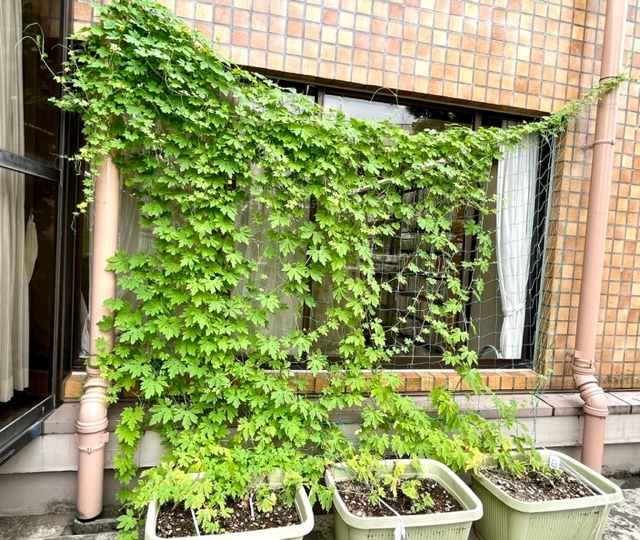 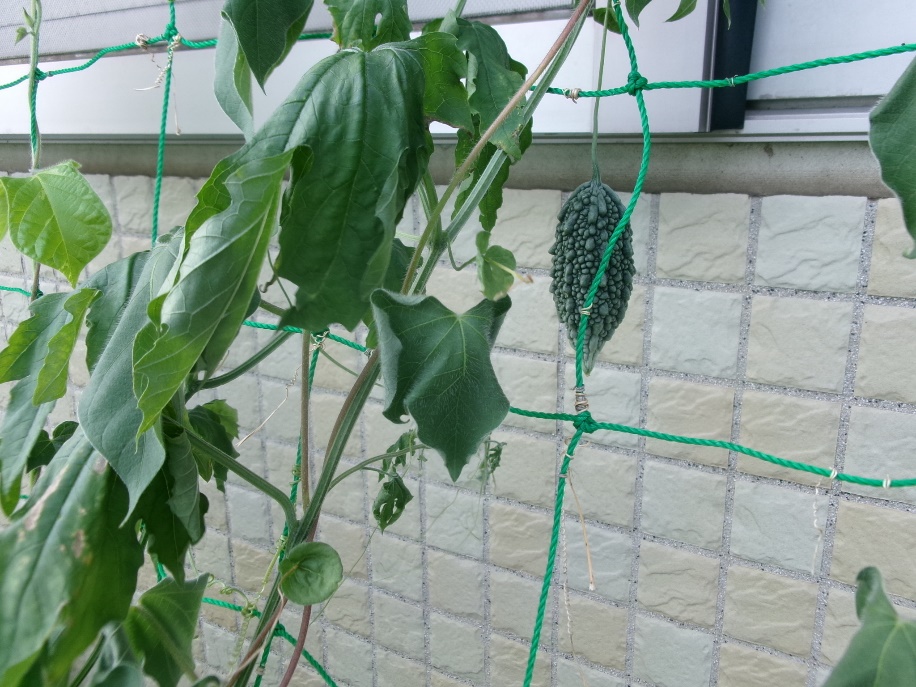 氷川図書館
赤塚図書館
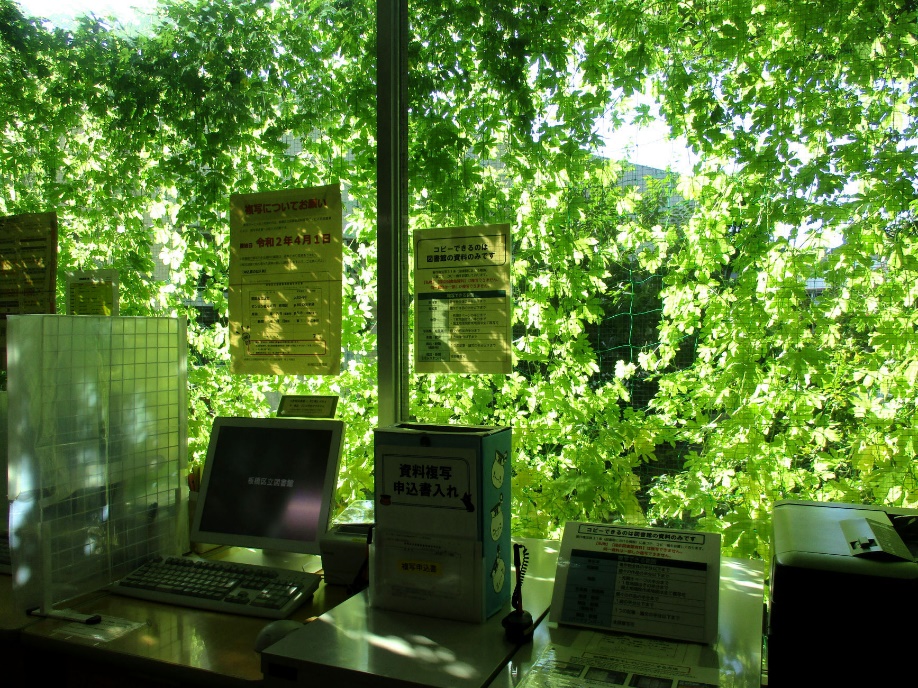 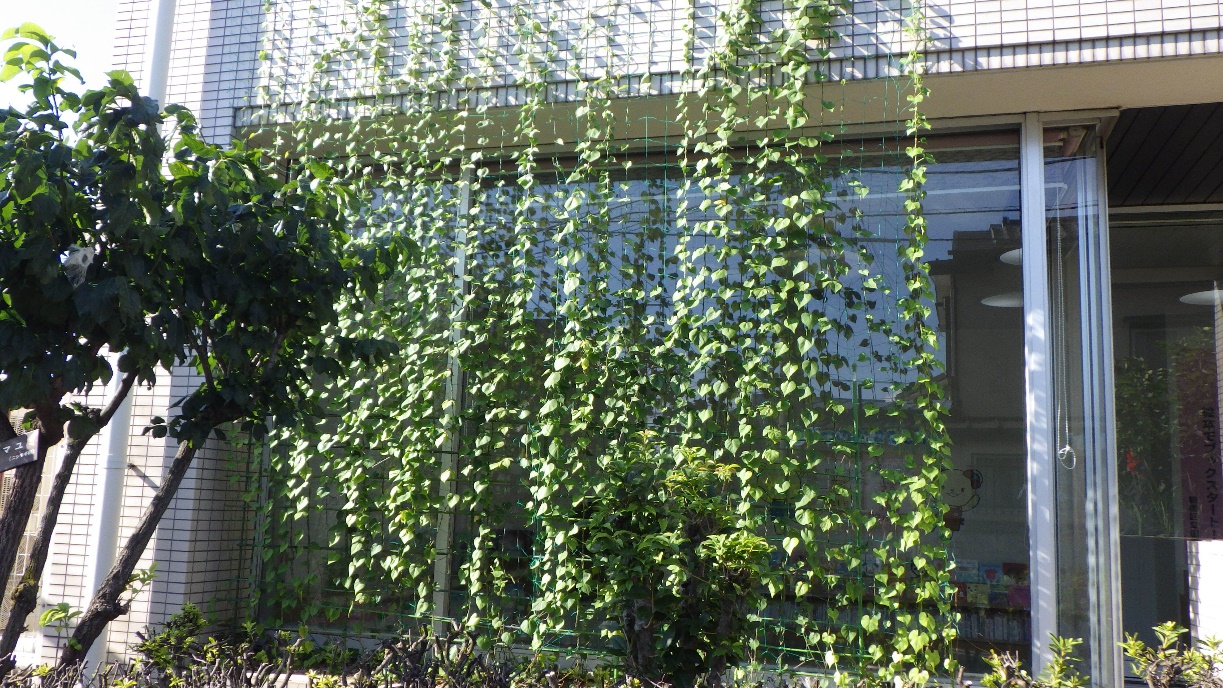 西台図書館
小茂根図書館